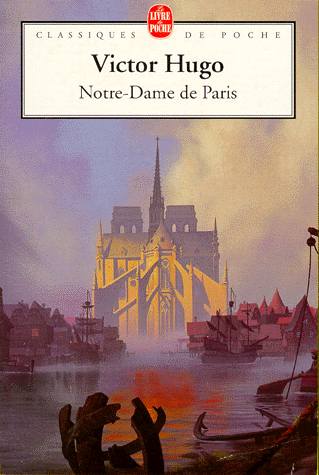 Victor Hugo, romanul „Notre Dame de Paris”

Date bio-bibliografice. Problematica. Structura romanului
Motto: „Într-un corp diform, spiritul se atrofiază”
                                                                                                         Victor Hugo
Obiective operaŢionale:
:
O1- să cunoască date din viaţa  și creația  lui Victor Hugo;
O2  - să cunoască   epoca  istorică   și universul social-uman al   epocii  descrise;

O3   - să se familiarizeze  cu  conținutul și problematica romanului;

O4  - să determine tema şi ideea romanului;

O5   - să  stabilească evenimentele reale şi elementele romantice;

O6  - să stimuleze gândirea autonomă, reflexivă şi critică  prin interpretarea textului;

O7  - să identifice structura romanului;

O8  - să-și expună părerile proprii și să demonstreze toleranţa făţă de  părerile  colegilor; 
O9  -  să compare romanul cu celelalte opere studiate și să-l integreze  în circuitul valorilor  universale;
O10 - să manifeste interes față de opera studiată și față de lecție în general.
RECUNOAȘTE OPERA ȘI AUTORUL
TABEL CRONOLOGIC
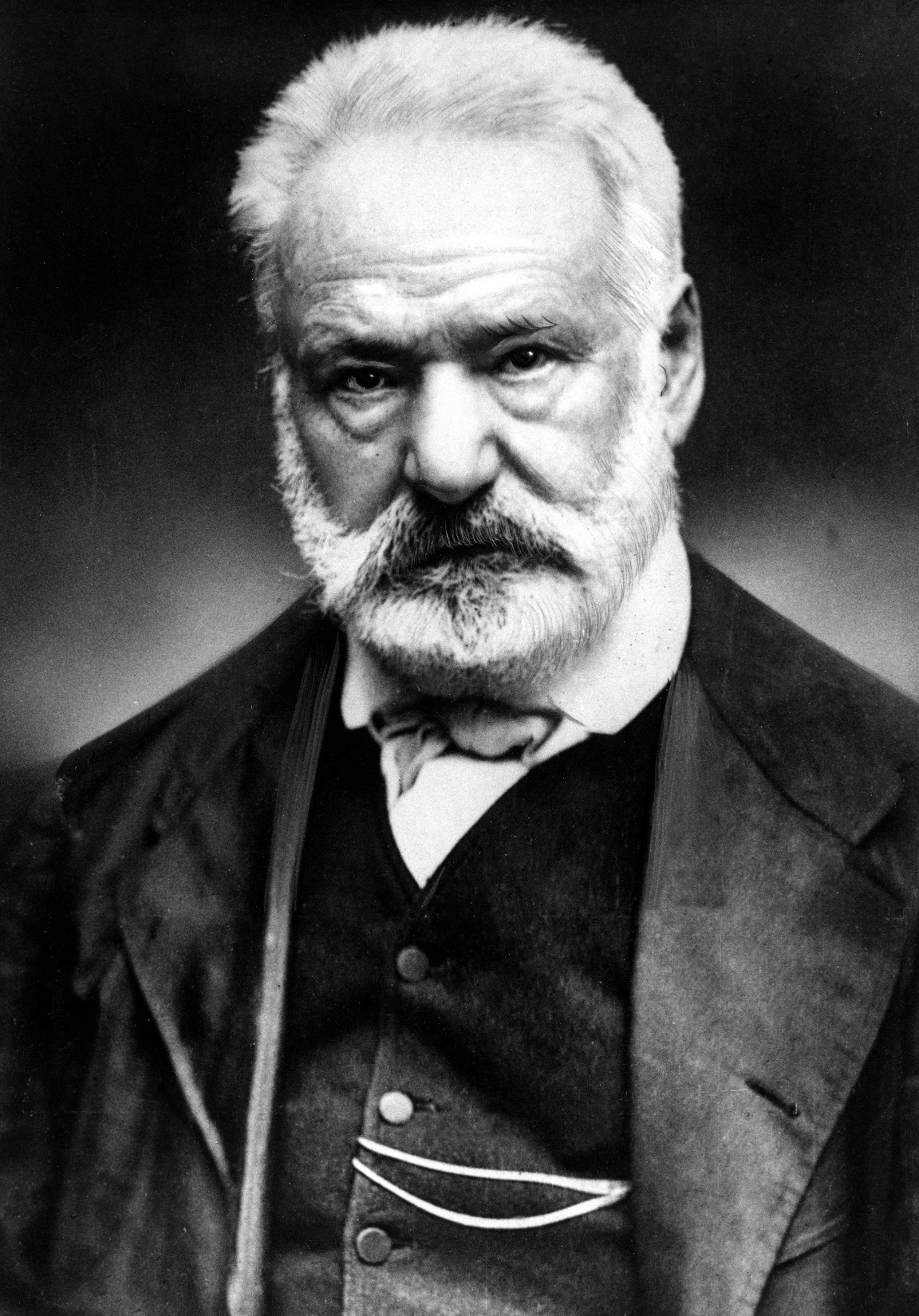 Îndeplinirea tabelului cronologic                                               
Victor Hugo  este poet, dramaturg și scriitor din   ----------------(țara). S-a născut ------------------------- (data, luna, anul)  în ----------------------- (localitatea).   Tatăl său era……………….(profesia).  În 1821 întemeiază, împreună  cu frații săi, revista de dreapta……………….(denumirea). În 1827  Hugo reunește în jurul său mai mulți scriitori  romantici, care formează gruparea literară………………(denumirea). 
Viața și opera lui Victor Hugo sunt divizate în trei perioade………….(denumirile lor). 
Se stinge din viață în anul……….
Volume  de versuri……………………………………………….(denumiri)
Proză …………………………………………         (denumiri)
Dramaturgie ……………………………………………………..(denumiri)
VOCABULAR

A se atrofia - a-și pierde puterea de funcționare; a degenera
Abis - prăpastie
Acostează - a se opri la țărm, venind din larg
Ardezie -   rocă argiloasă care se desface în foi și servește la acoperișul caselor, la fabricarea tăblițelor de scris etc.
Angrenaj - sistem de roți dințate, care se îmbucă  una cu alta, pentru a transmite o mișcare de rotație
Calabrez -   persoană care face parte din poulația de bază a Calabriei sau care este originară de acolo
Cavernă - peșteră
Gorgonă - monstru din mitologia greacă, închipuit ca o femeie cu șerpi în loc de păr, a cărei privire  împietrea orice ființă; ornament arhitectural reprezentând capul unui astfel de monstru
Grotesc - de un comic exagerat; ridicol, burlesc
Himeră - închipuire fără temei, irealizabilă; iluzie
Macabru - care se referă la moarte, care inspiră groază
Robă - haină lungă de ceremonie, purtată de magistrați în ședințe  și de profesori universitari la anumite solemnități
Sanctuar - altar (într-un templu, într-un altar)
Saxon - persoană care făcea parte din populația de bază a vechii Saxonii.
Schelărie -  scheletul unei construcții
Spalier - suport servind pentru a susține vița de vie sau alte plante agățătoate
Togă - mantie lungă și largă, fără mâneci, pe care o purtau romanii
Proiect DE CERCETARE
PROBLEMATICA ROMANULUI
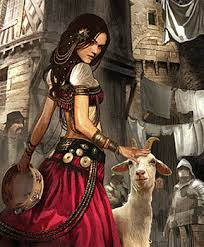 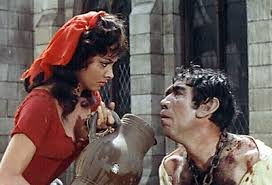 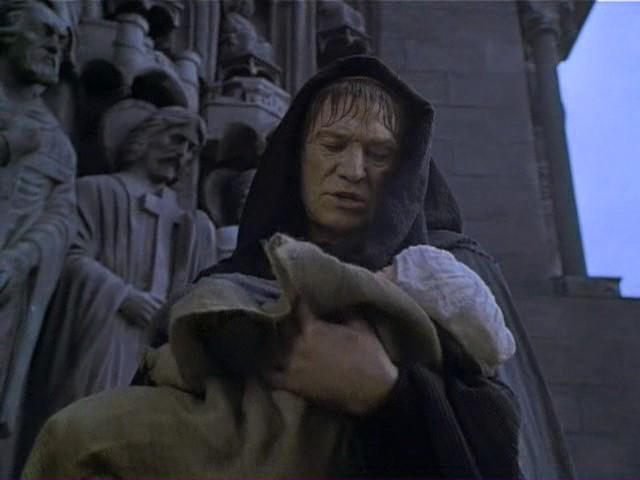 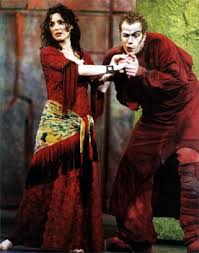 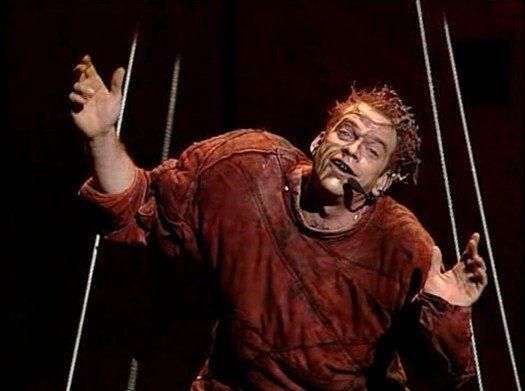 Diagrama Venn
Structura romanului
Romanul    „NOTRE DAME DE PARIS”   este structurat în  

unsprezece capitole,  numite cărți, fiecare carte 
având câteva  părți.
TEMĂ pentru acasă
De scris părțile  fiecărui capitol  (fiecare elev scrie  părțile componente ale unui capitol (în ordine alfabetică)
De  selectat portretul fizic și portretul moral al personajelor  (lucrul în grup)  (Esmeralda, Quasimodo)